3 fazlı yarım, tam , kontrollü ve kontrolsüz devre tasarımları ve örnek uygulamalar
NET 205 GÜÇ ELEKTRONİĞİ
Öğr. Gör. Taner DİNDAR
3 FAZ TAM DALG DOĞRULTUCU
3 fazlı gerilimin mevcut olduğu endüstriyel uygulamalarda, üç faz doğrultucular, tek faza tercih edilen bir doğrultucu çeşididir. Bunun sebebi ise, üç faz doğrultucunun, çokışta daha düşük gerilim salınımları vermesi ve daha yüksek güç aktarabilmesidir[1].
3 FAZ TAM DALG DOĞRULTUCU
Şekil 1. Üç faz köprü doğrultucu[1]
3 FAZ TAM DALG DOĞRULTUCU
Üç faz köprü doğrultucuda her koldaki diyotlar(D1-D4, D2-D5, D3-D6) birbiriyle 180 derece faz farkıyla çalışırlar. Ayrıca alt ve üst grup diyotlara da (D1-D3-D5, D2-D6-D4) kendi içlerinde birbirleriyle 120şer derece faz farkıyla çalışırlar. Bu doğrultucu da üç faz yarım dalga doğrultucu gibi fazlar arası gerilim prensibine göre çalışır. Yani hangi fazlar arasındaki gerilim daha büyükse o fazlara ait, alt ve üst grup diyotlara iletime geçer. Köprünün çalışmasını incelemek için R fazının açısını 0 olarak ve diğer fazların da sırayla 120şer derece geriden geldiğini varsayalım. Dalga şekilleri ve bu duruma göre diyotların iletim sıraları şekilde gösterilmiştir[1].
3 FAZ TAM DALG DOĞRULTUCU
Şekil 2. Üç faz hat gerilimleri ve diyot iletim periyotları[1]
3 FAZ TAM DALG DOĞRULTUCU
Şekilde açıkça görülüyor ki her diyot 120 derece iletimde kalıyor ve her 60 derecede bir, diyotlardan biri kesime giderken bir diğeri iletime geçiyor. Bu duruma göre elde edilecek olan çıkış gerilimi şekil 3 de verilmiştir[1].
3 FAZ TAM DALG DOĞRULTUCU
Şekil 2. Üç faz köprü doğrultucu çıkış gerilimi dalga şekli [1]
3 FAZ TAM DALG DOĞRULTUCU
Görüldüğü gibi 2 periyotluk sinüs için, konvertörün çıkışı 12 darbeli bir gerilim üretmiştir. Yani tek periyotta 6 darbeli, bir başka deyişle giriş işaretinin frekansının 6 katı frekansta bir gerilim elde ediyoruz. Bu sebeple bu doğrultucuya “6-darbeli dönüştürücü“ de denmektedir. Omik yükler için yük akımının dalga şekli de aynı olacaktır ancak indüktif yük durumunda akım gerilimin gerisine düşecektir[1].
3 FAZ TAM DALG DOĞRULTUCU
Şekil 3. İndüktif yük için oluşan akım- gerilim faz fark[1]
3 FAZ TAM DALG DOĞRULTUCU
3 faz köprü doğrultucunun çıkışgeriliminin ortalama ve etkin değerleri de verilmiştir ve gerekirse daha önceki doğrultucular için açıklandığı şekilde türetilebilir[1].
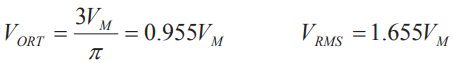 KAYNAKLAR
[1] http://eem.mf.duzce.edu.tr/Dokumanlar/eem_mf/Dosyalar/deneye5.pdf (Erişim tar: 22.11.2017)
DİNLEDİĞİNİZ İÇİN TEŞEKKÜRLER…
(1791 - 1867)